EPIA – May 2022All Ages
Number of referrals in period: 696
10/17/2022
1
10/17/2022
2
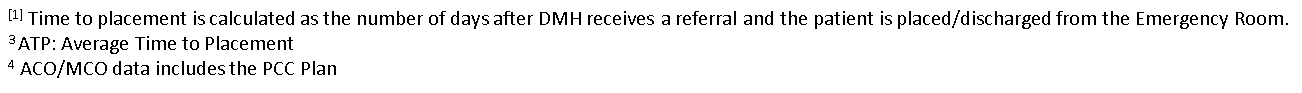 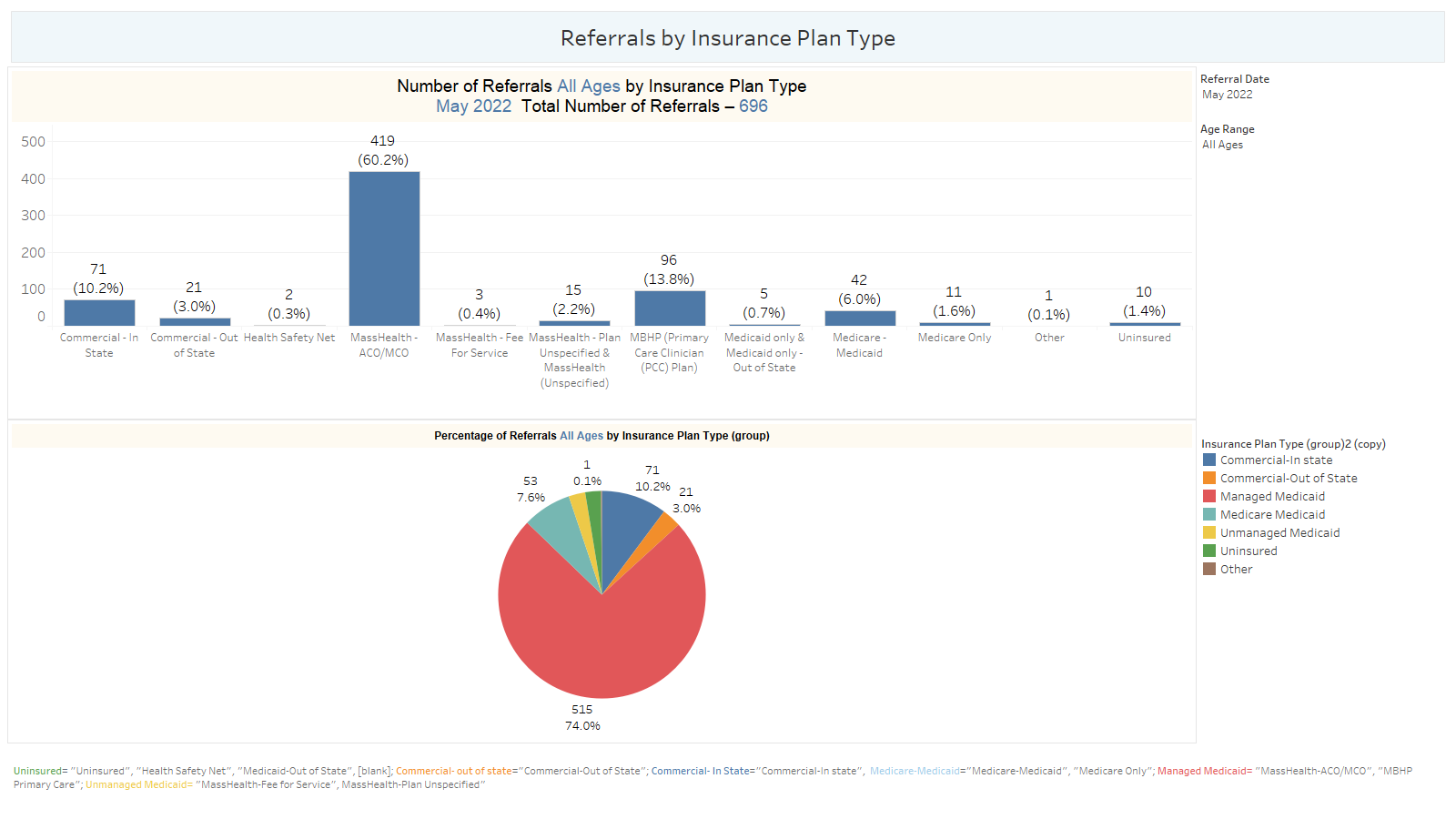 10/17/2022
3
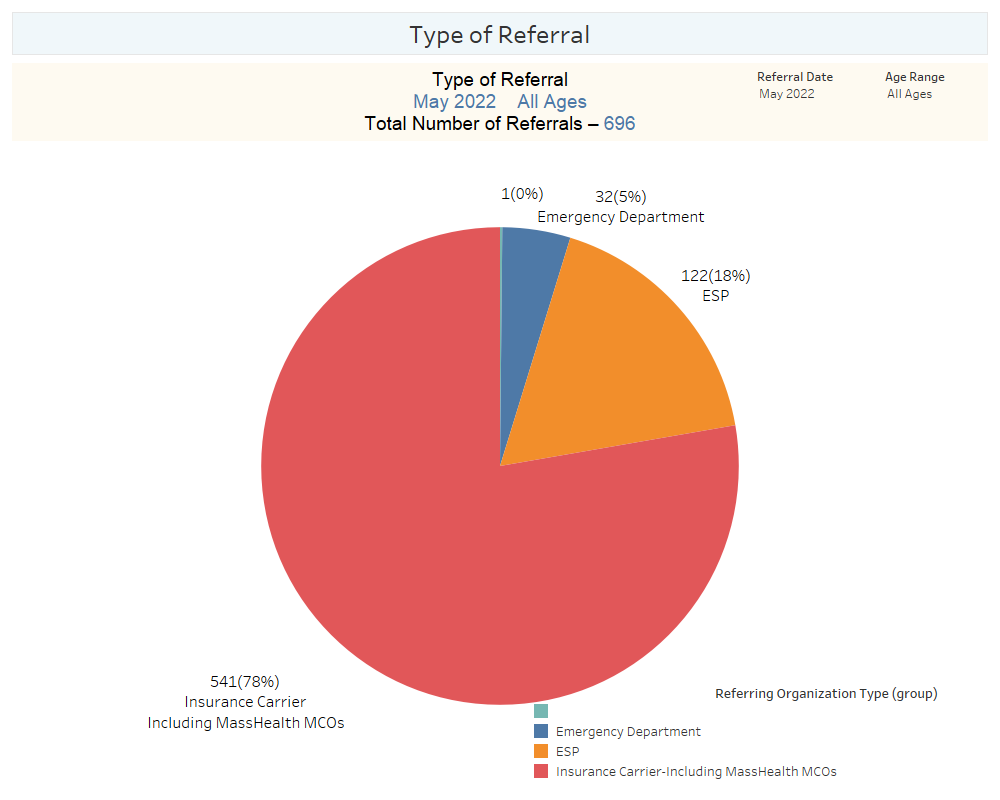 10/17/2022
4
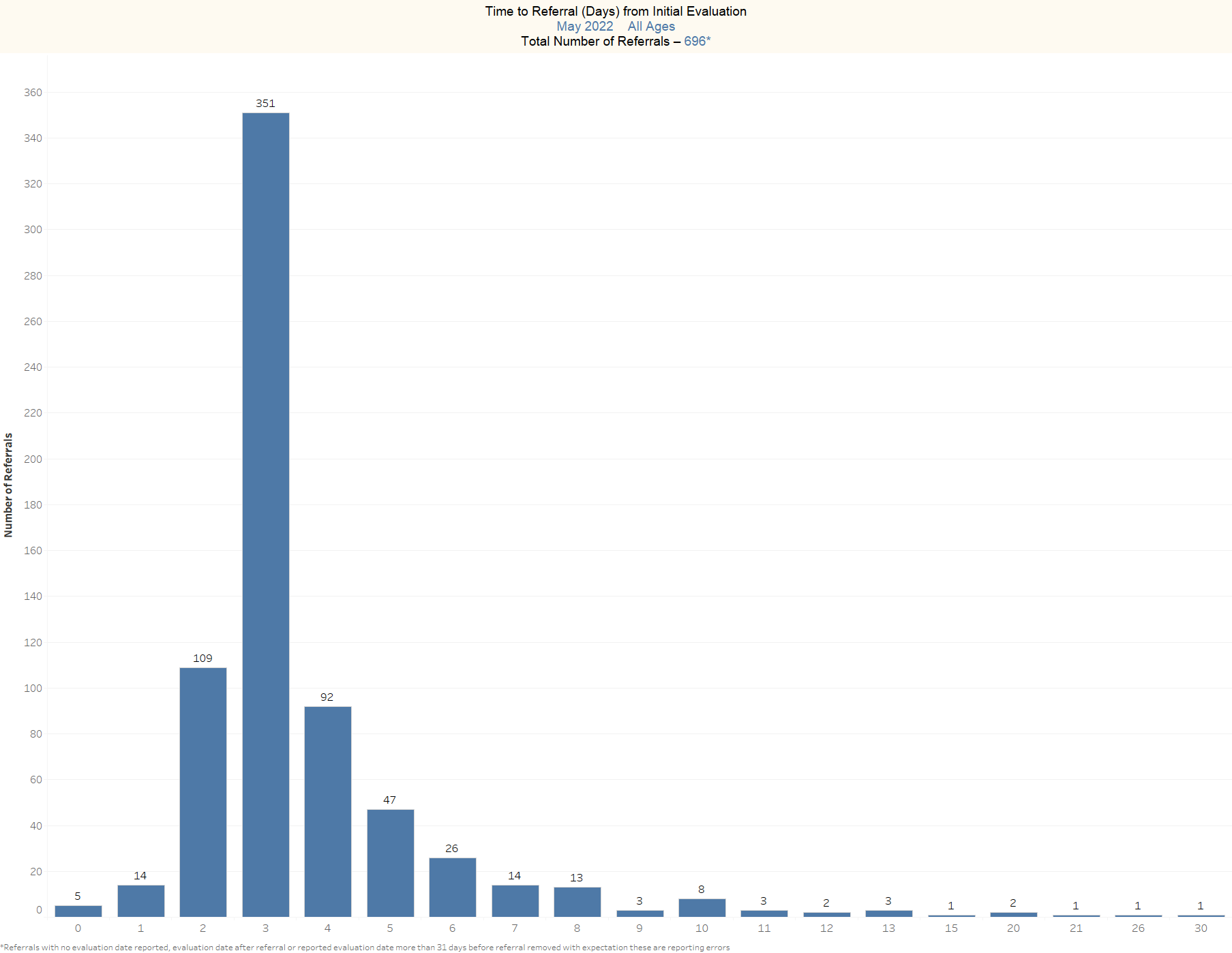 10/17/2022
5
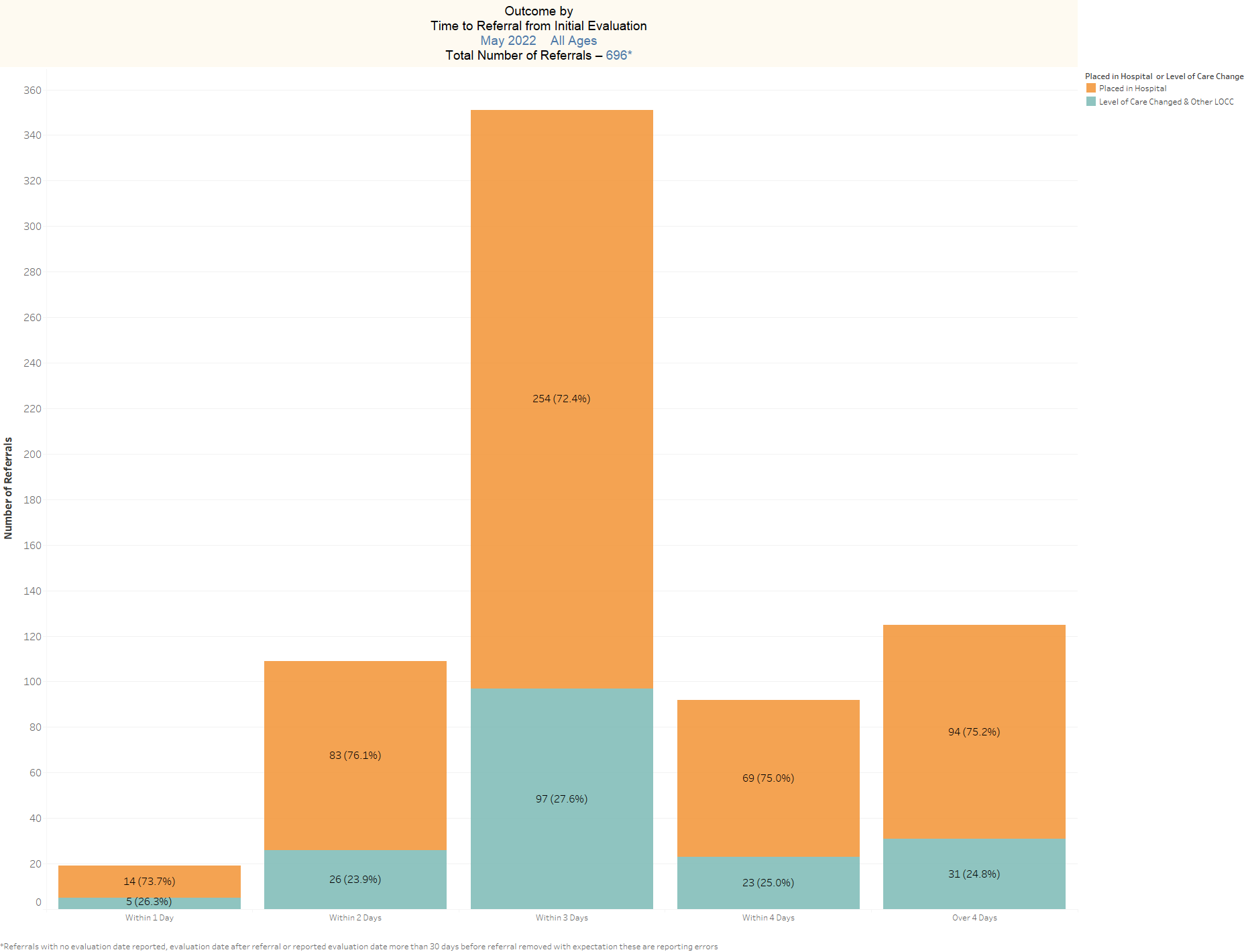 10/17/2022
6
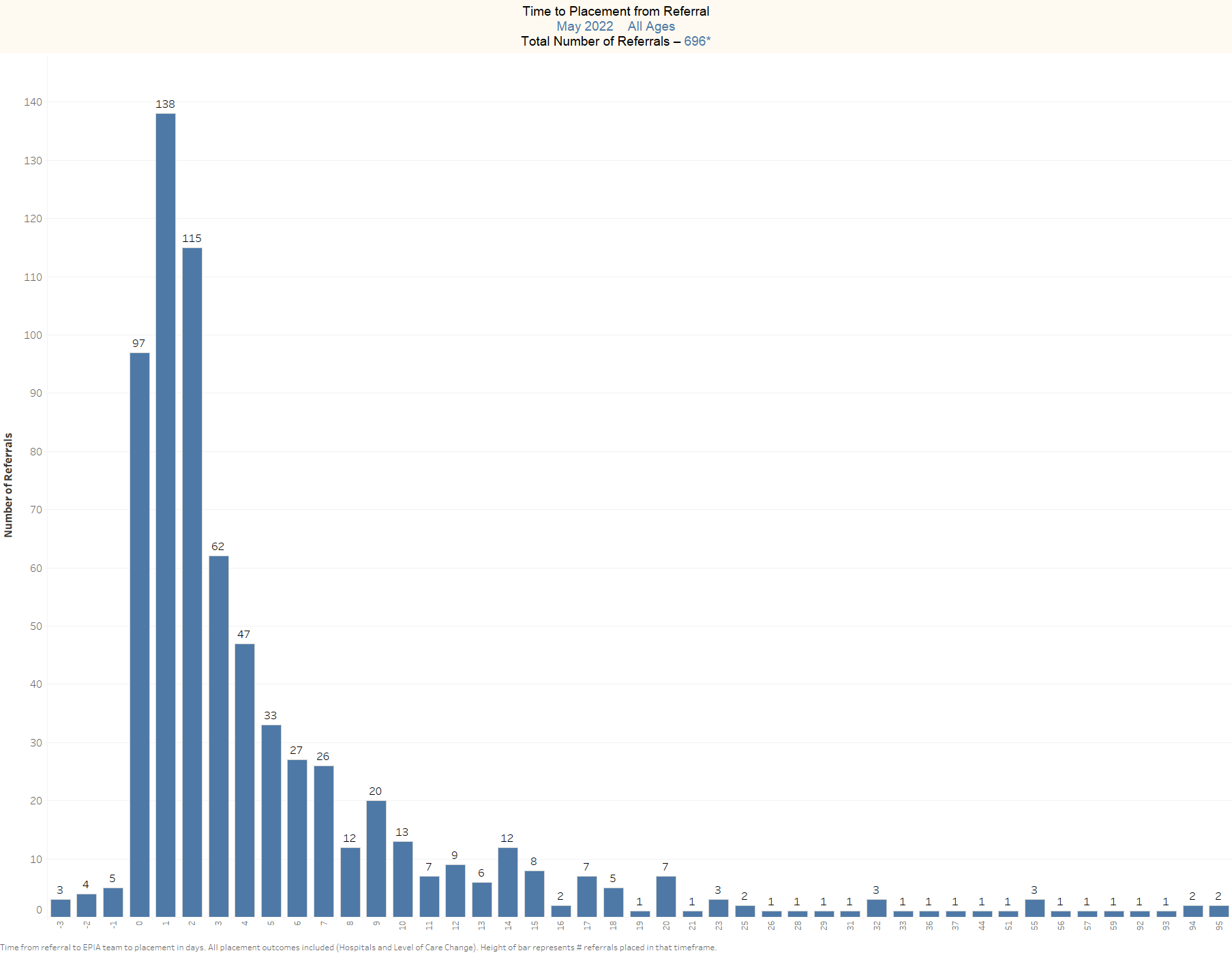 10/17/2022
7
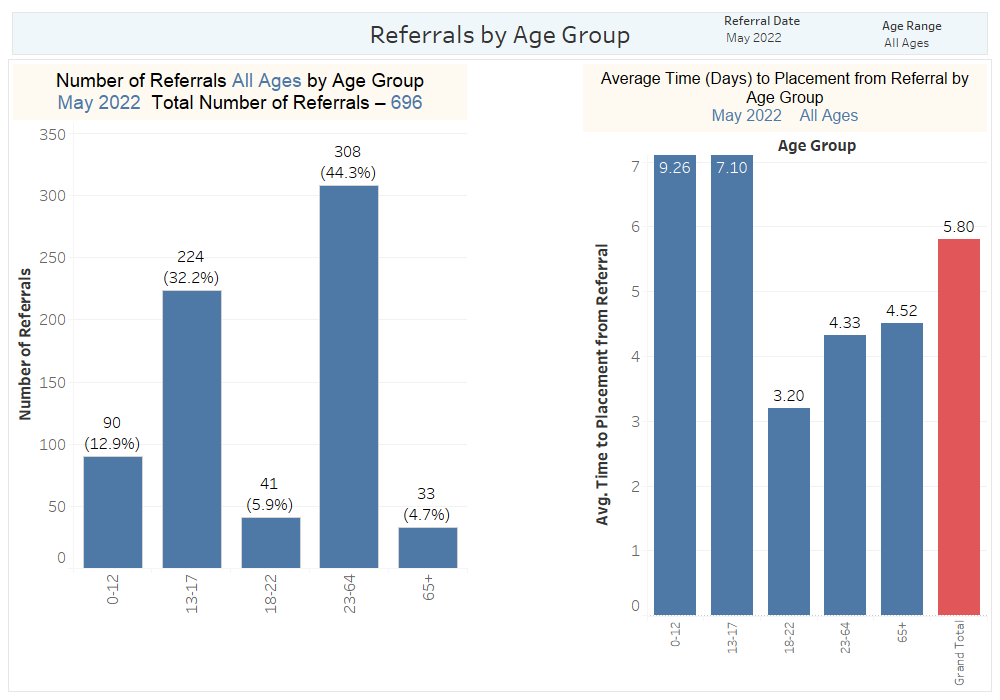 10/17/2022
8
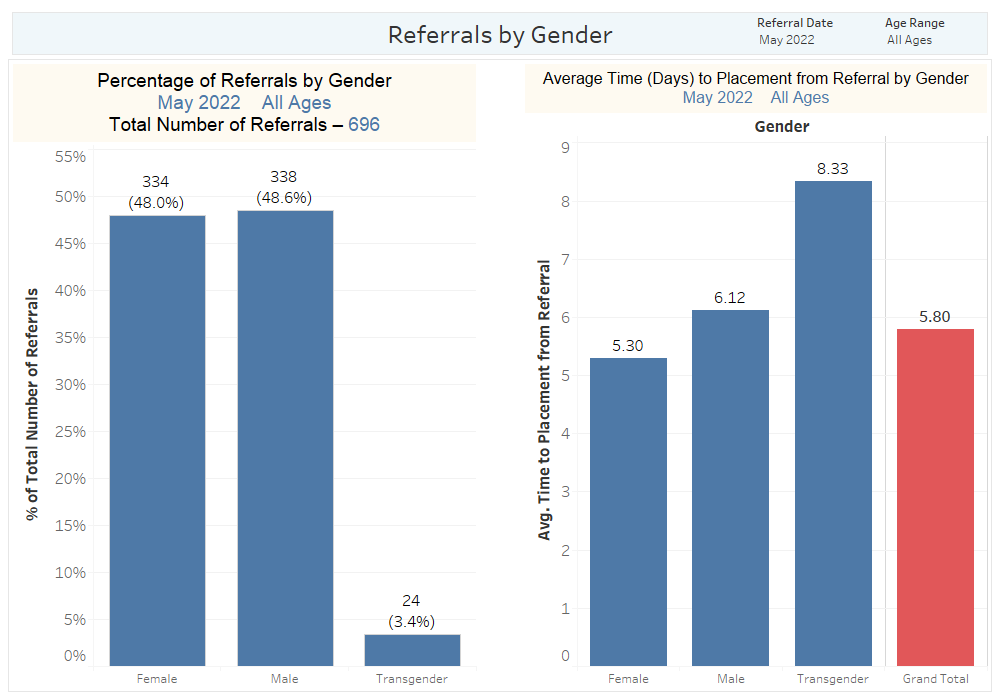 10/17/2022
9
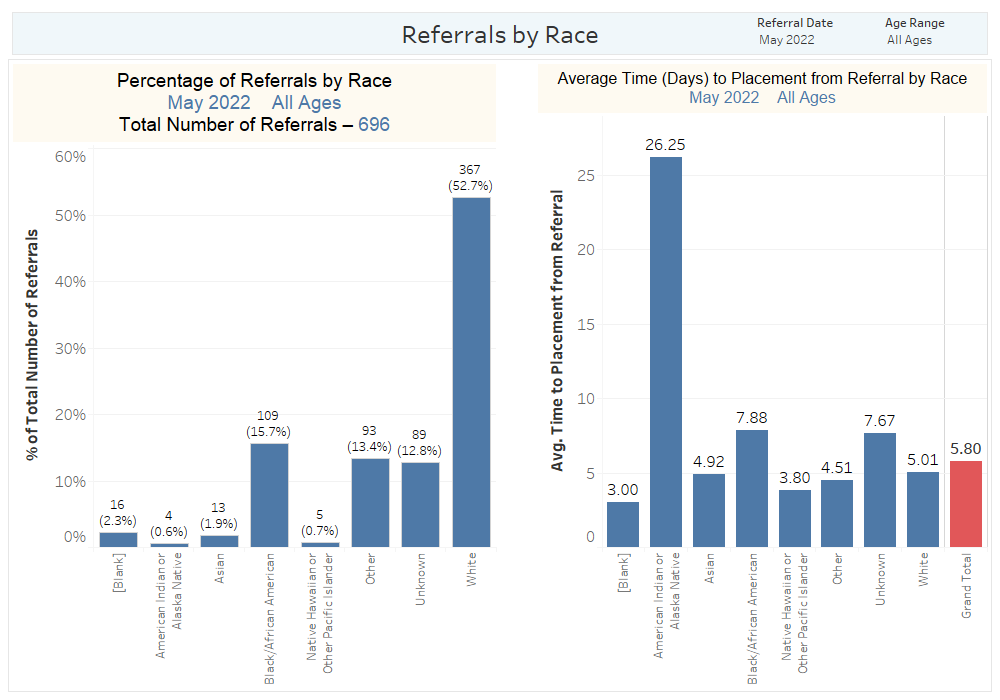 10/17/2022
10
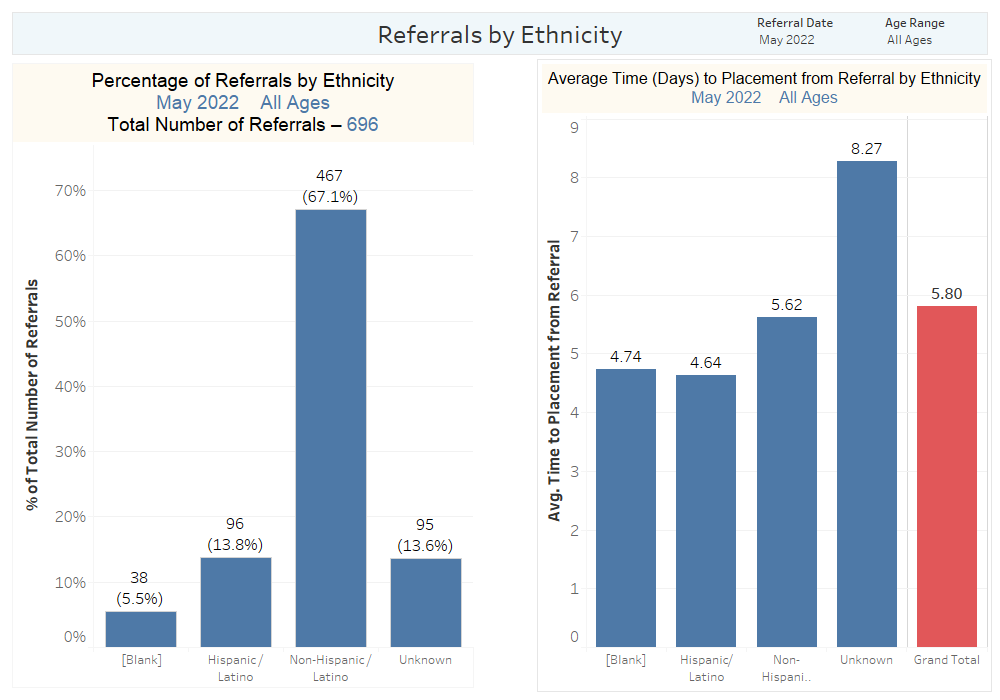 10/17/2022
11
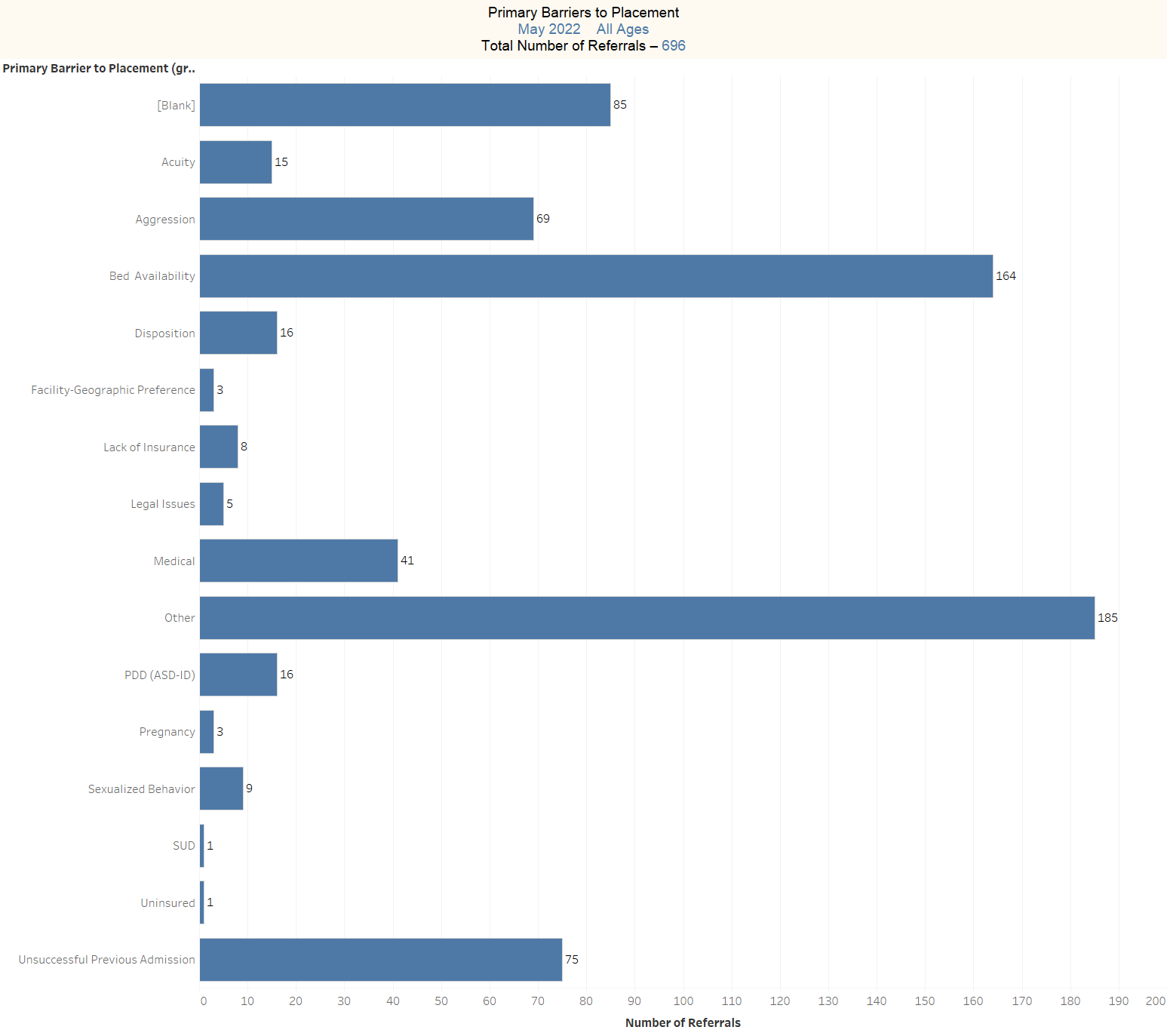 10/17/2022
12
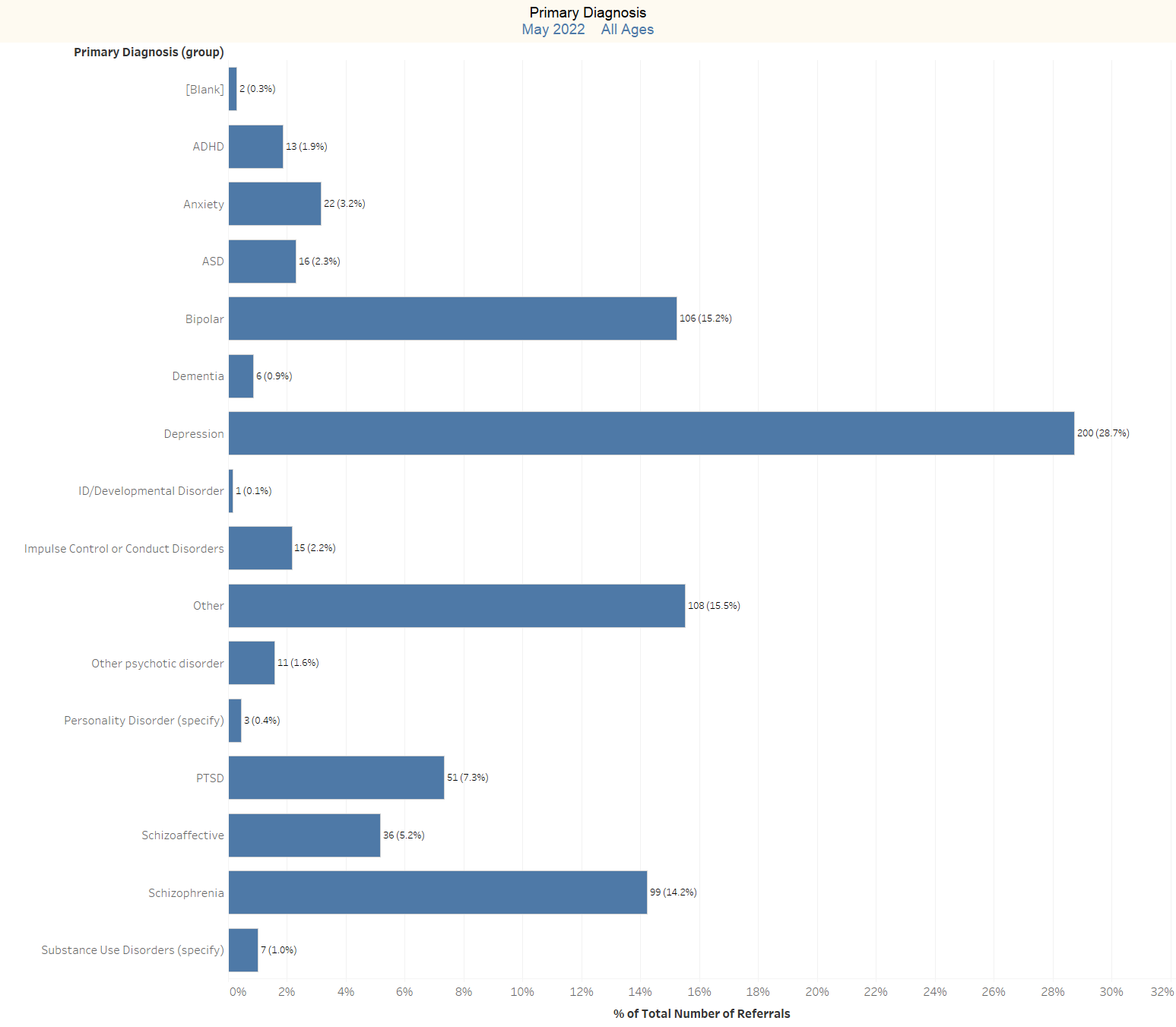 10/17/2022
13
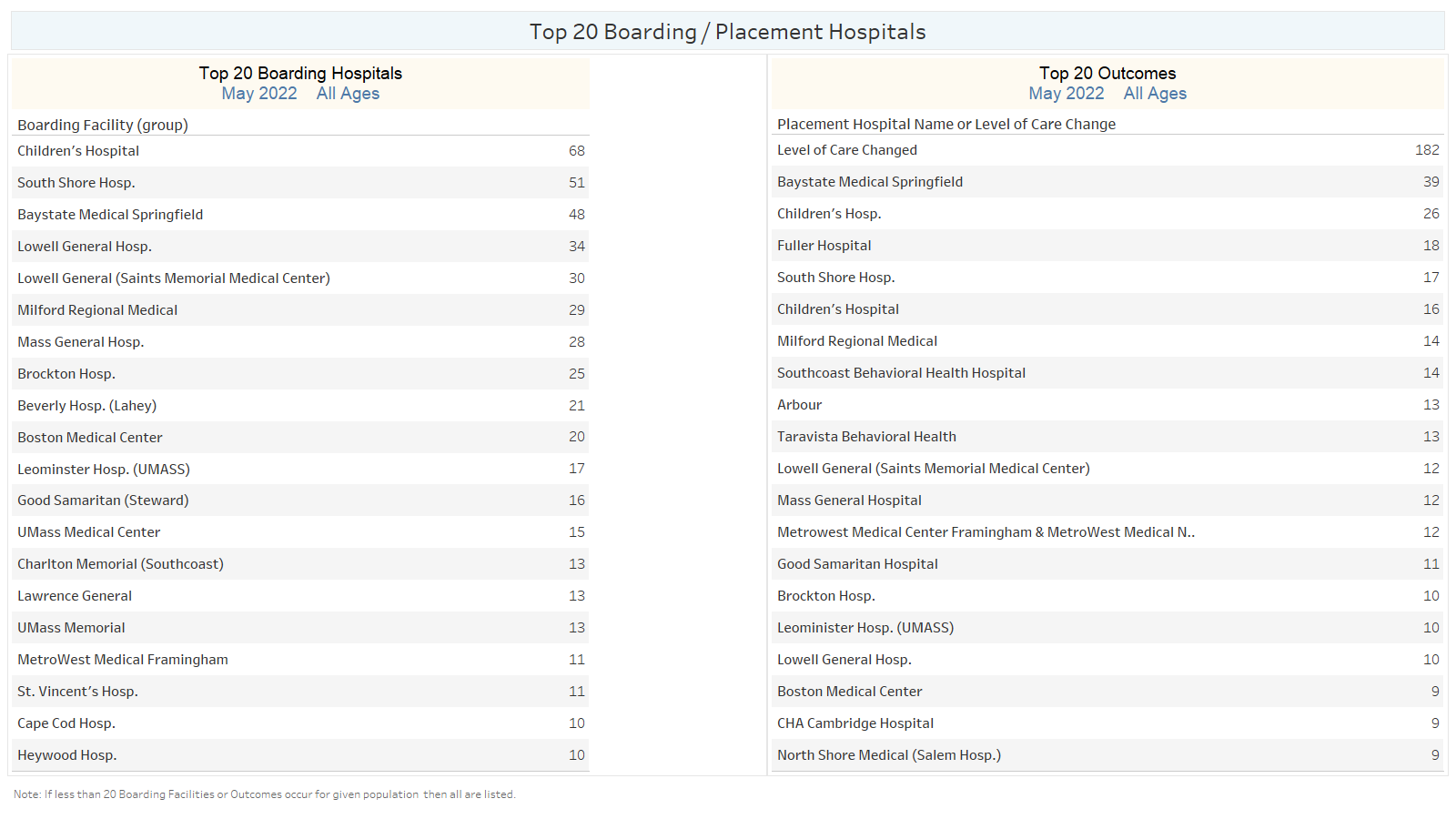 10/17/2022
14
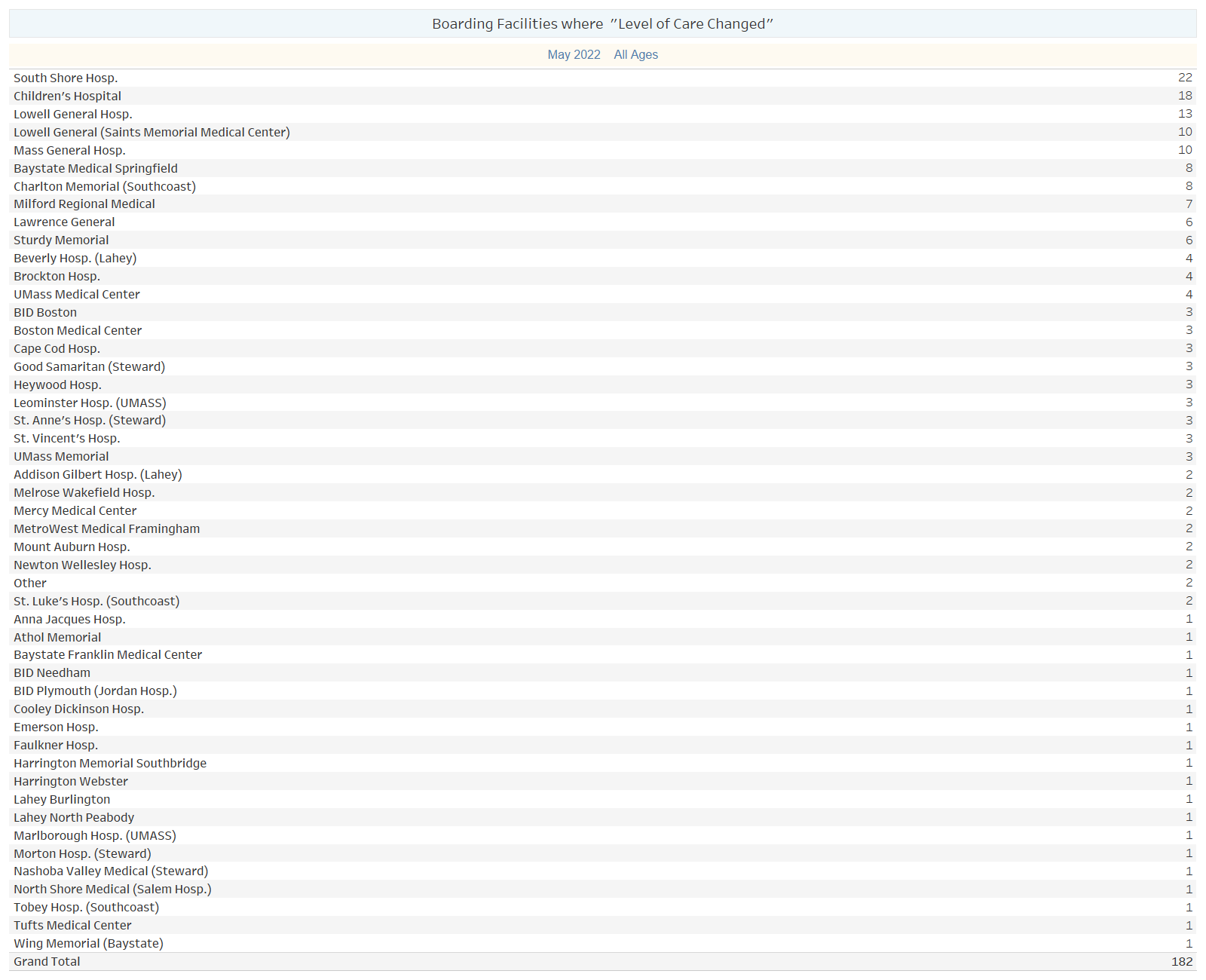 10/17/2022
15
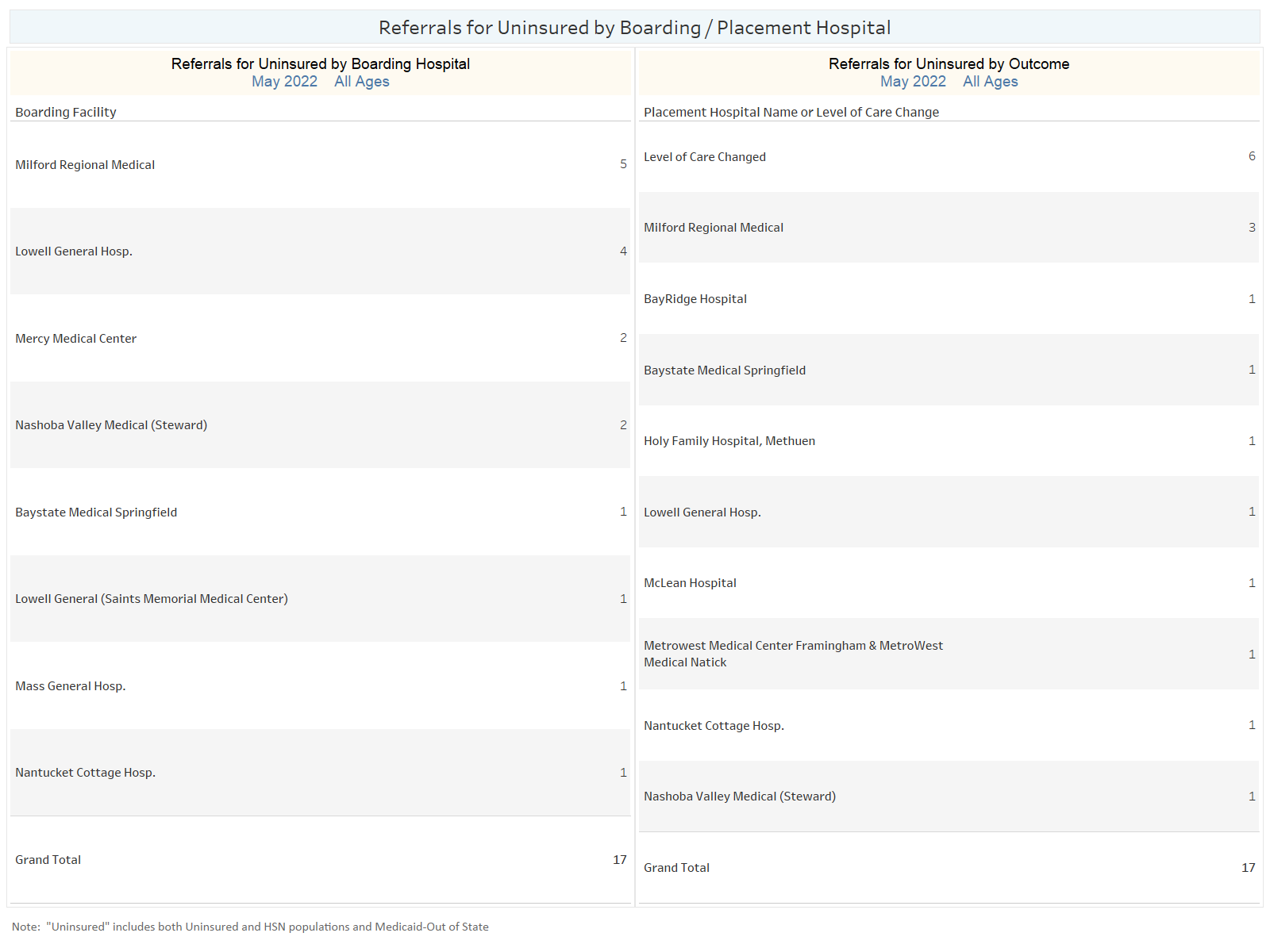 10/17/2022
16
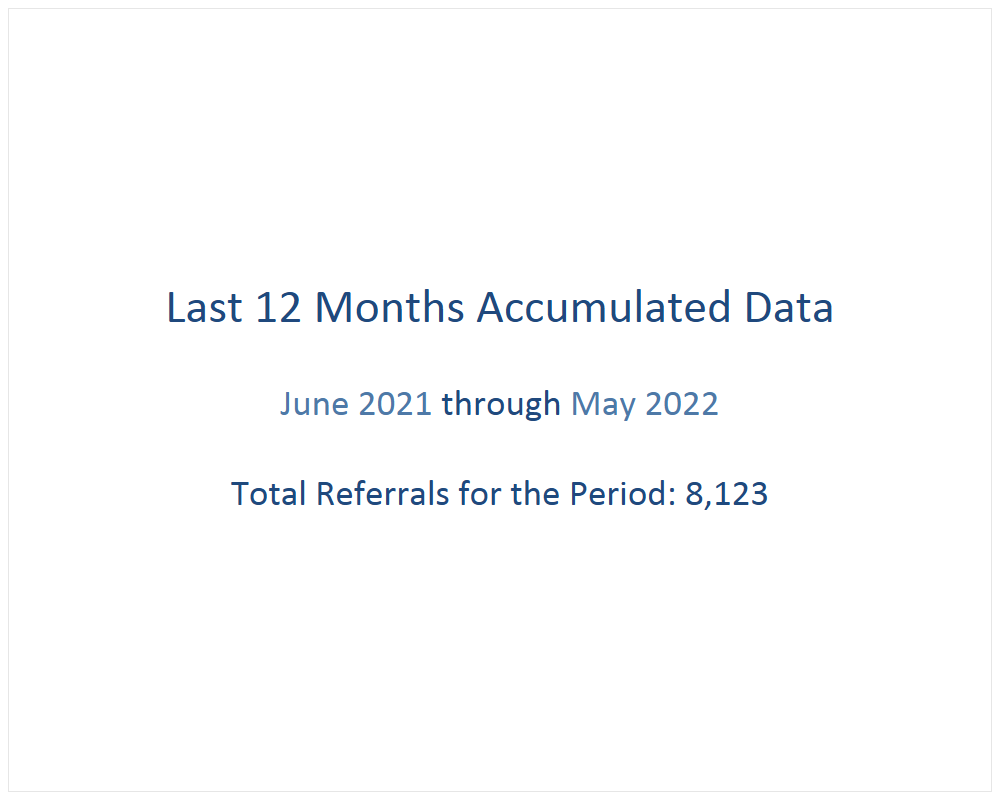 10/17/2022
17
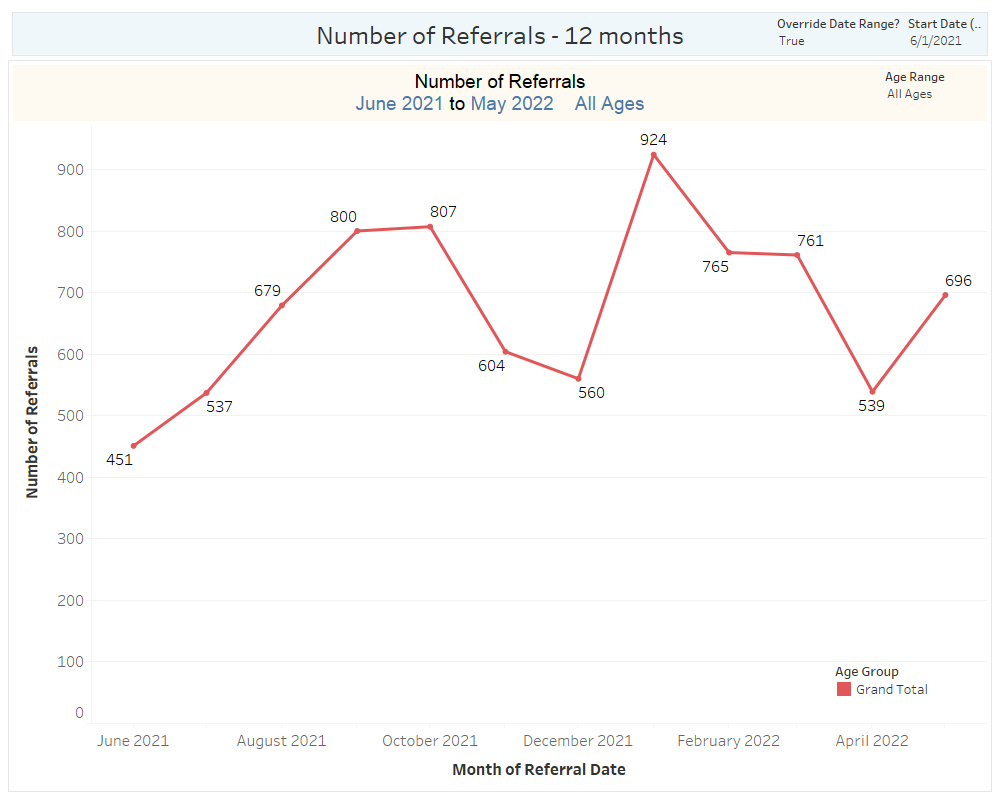 10/17/2022
18
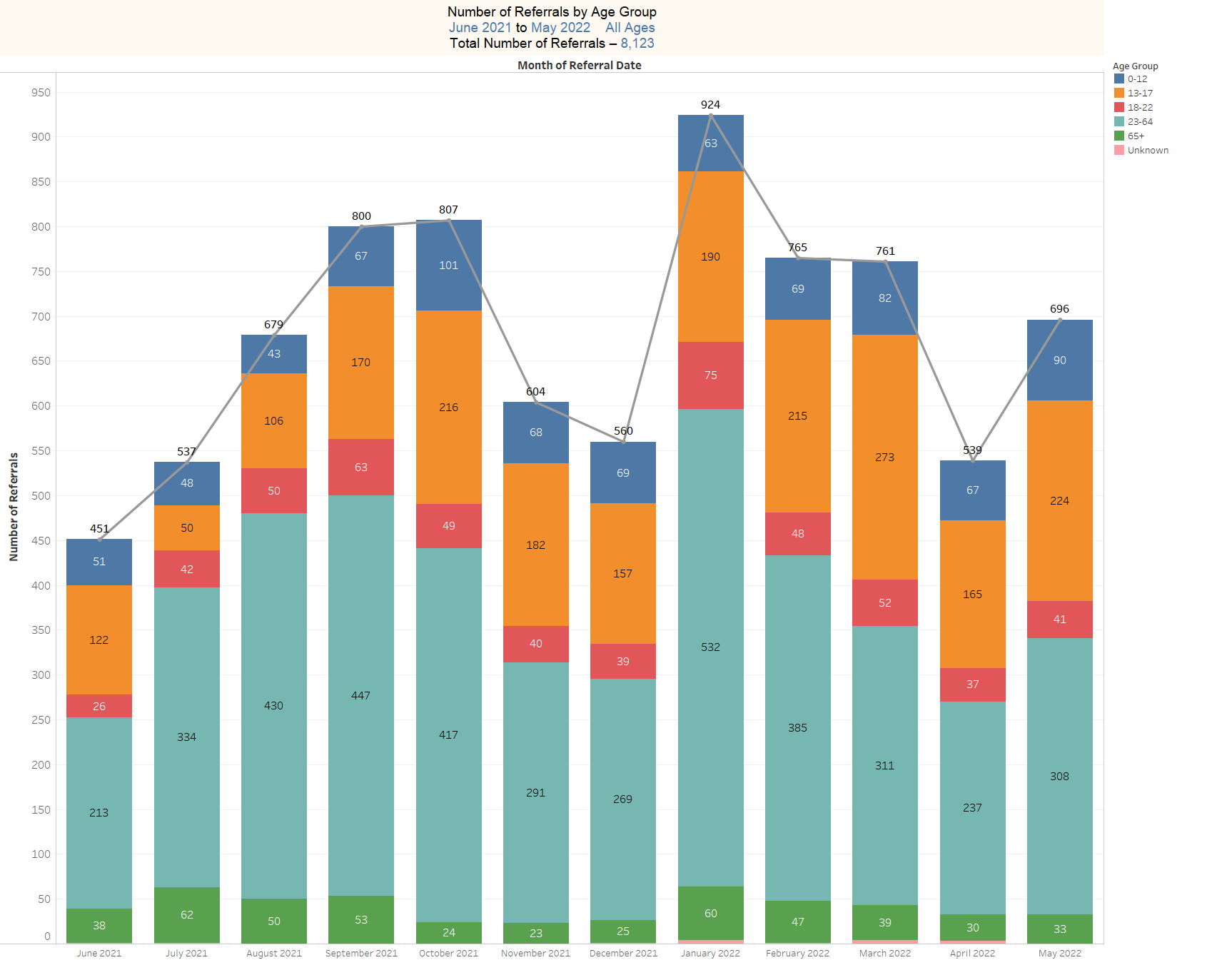 10/17/2022
19
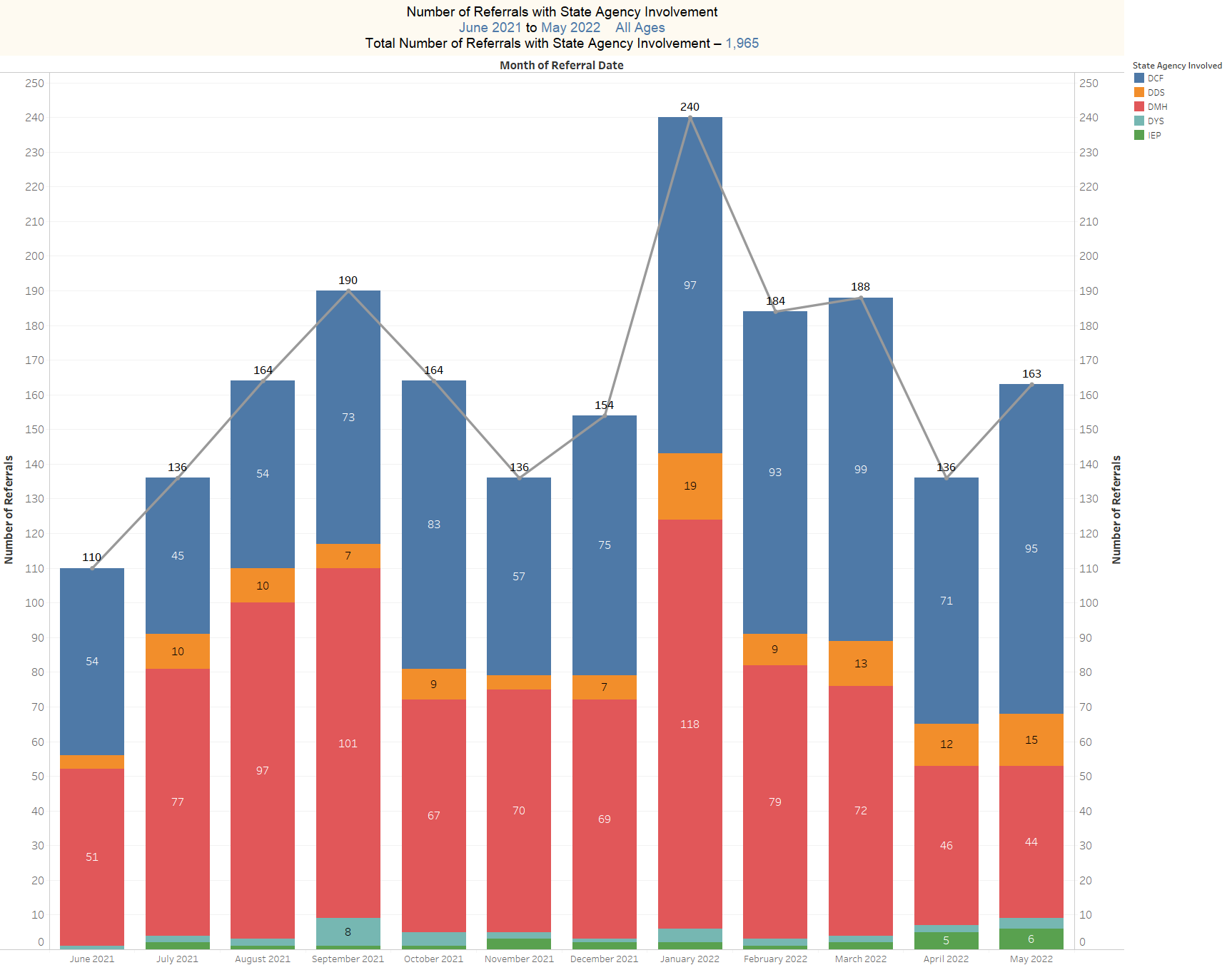 10/17/2022
20
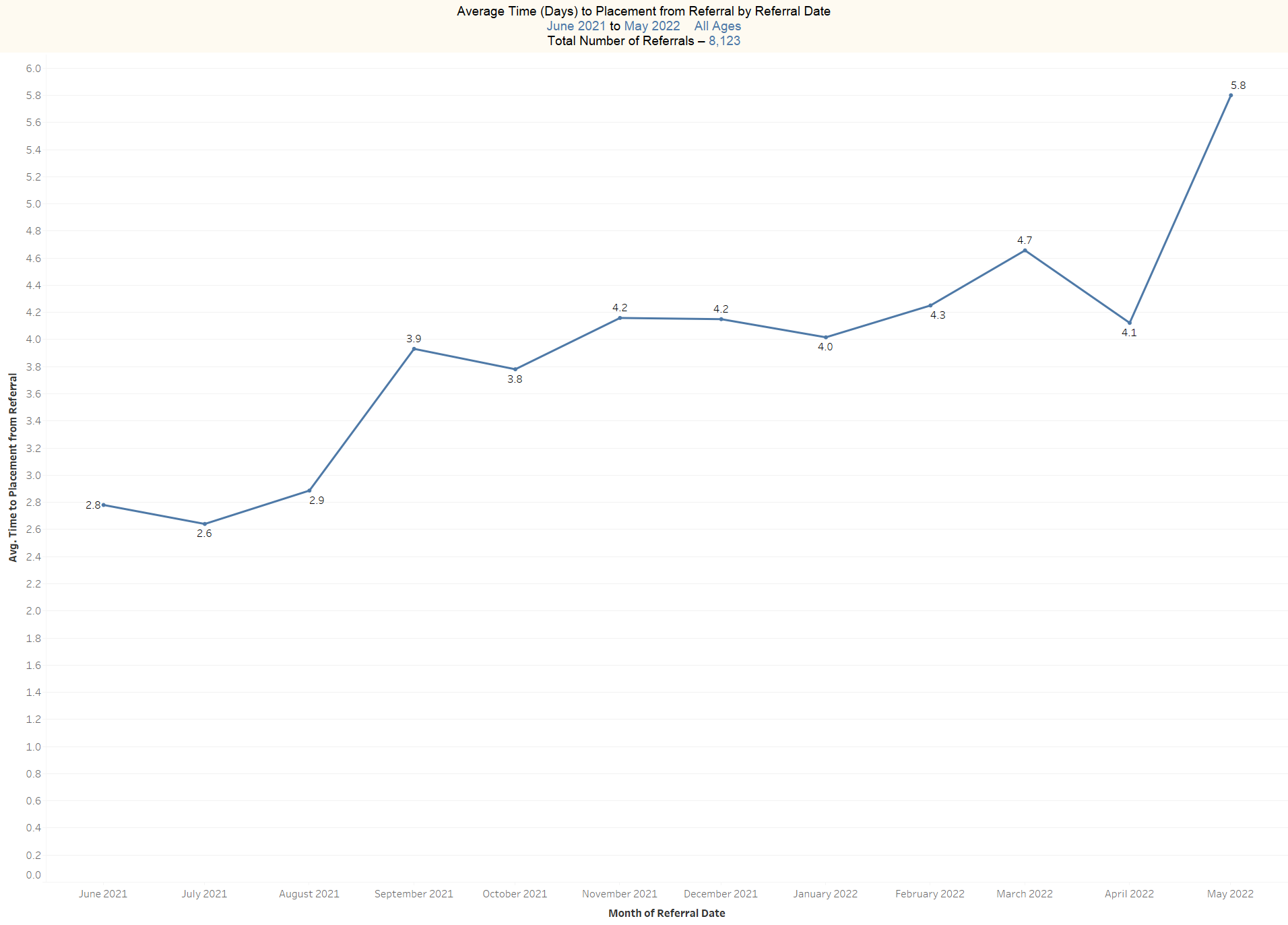 10/17/2022
21
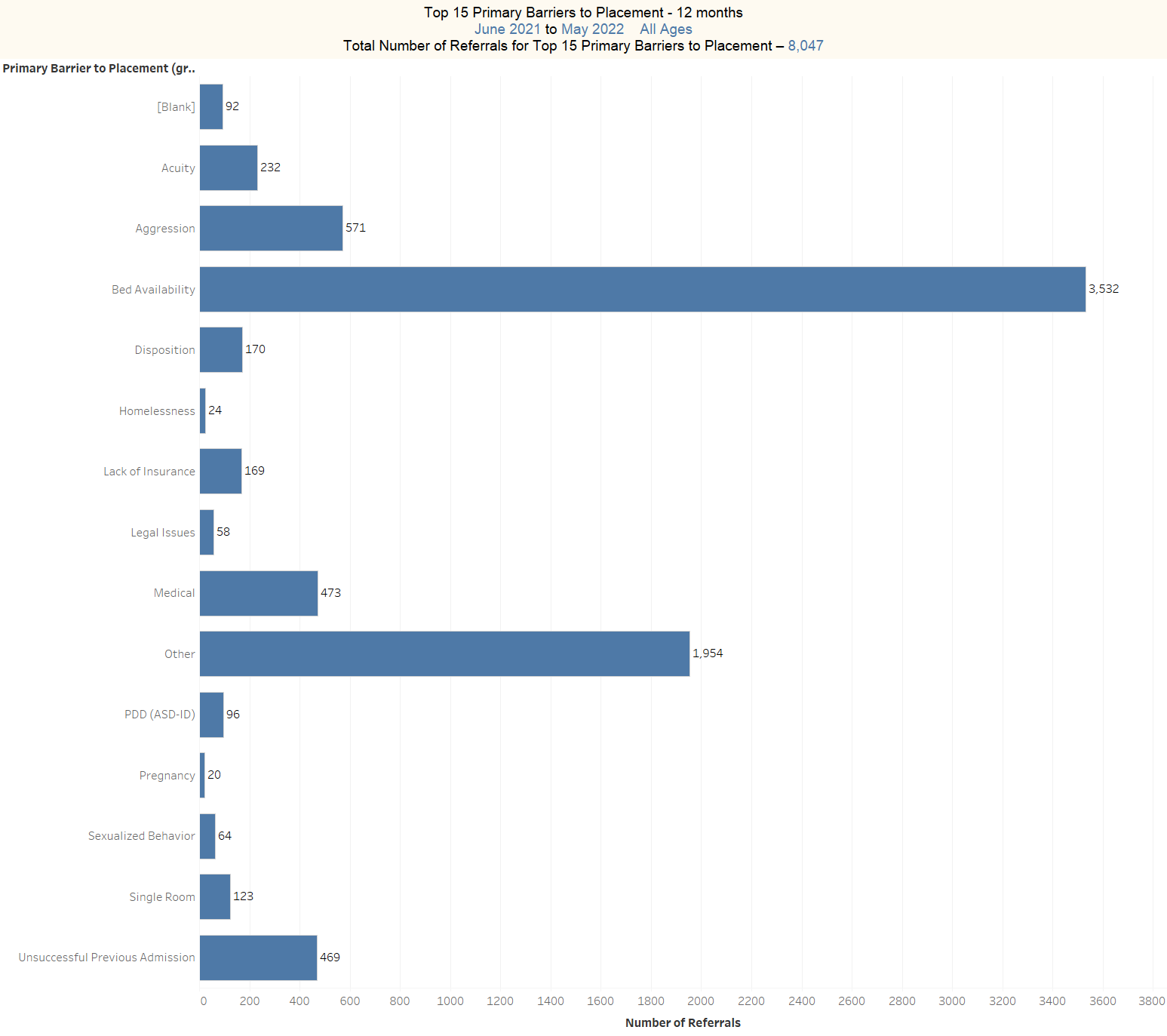 10/17/2022
22
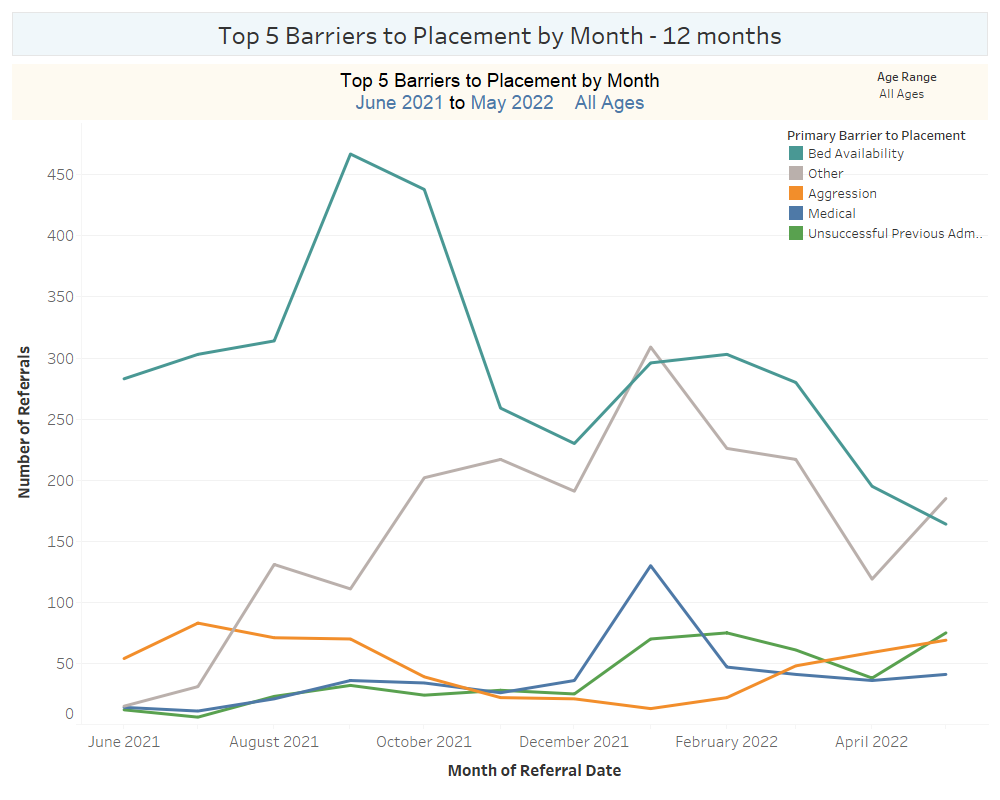 10/17/2022
23
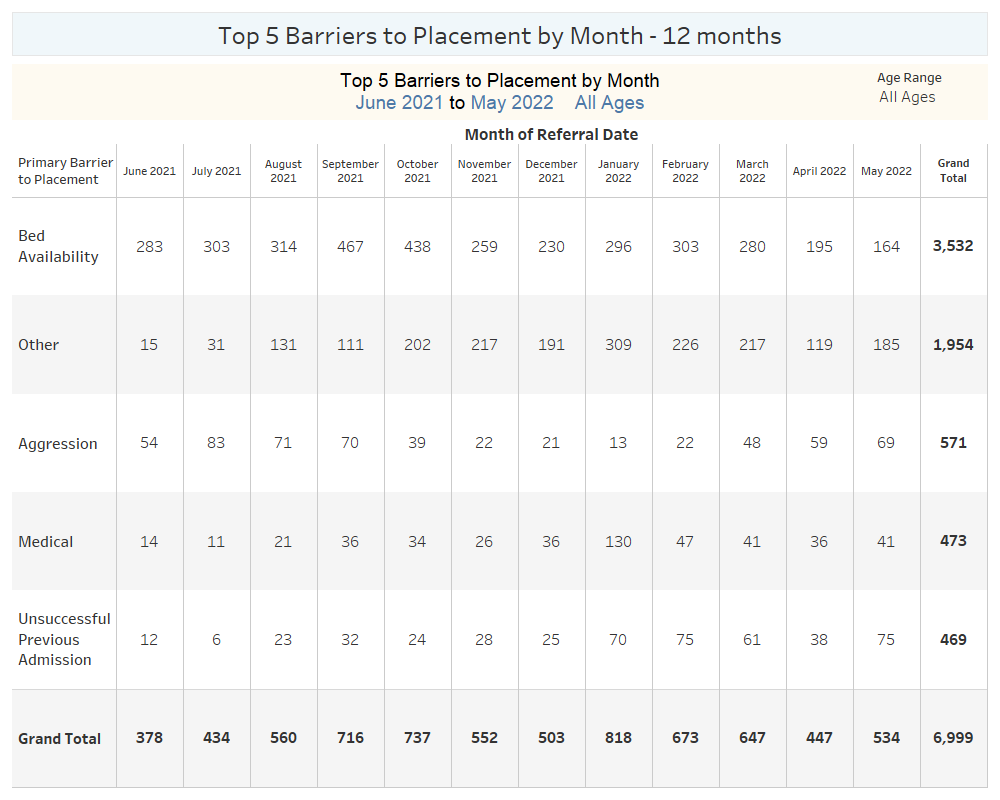 10/17/2022
24
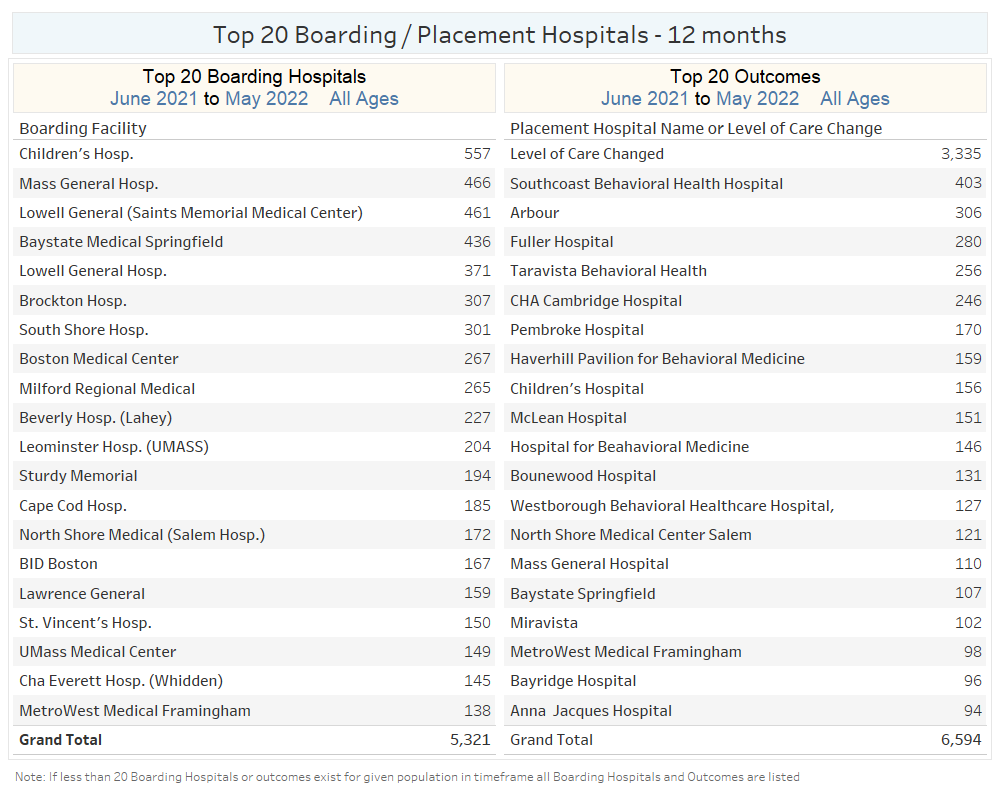 10/17/2022
25
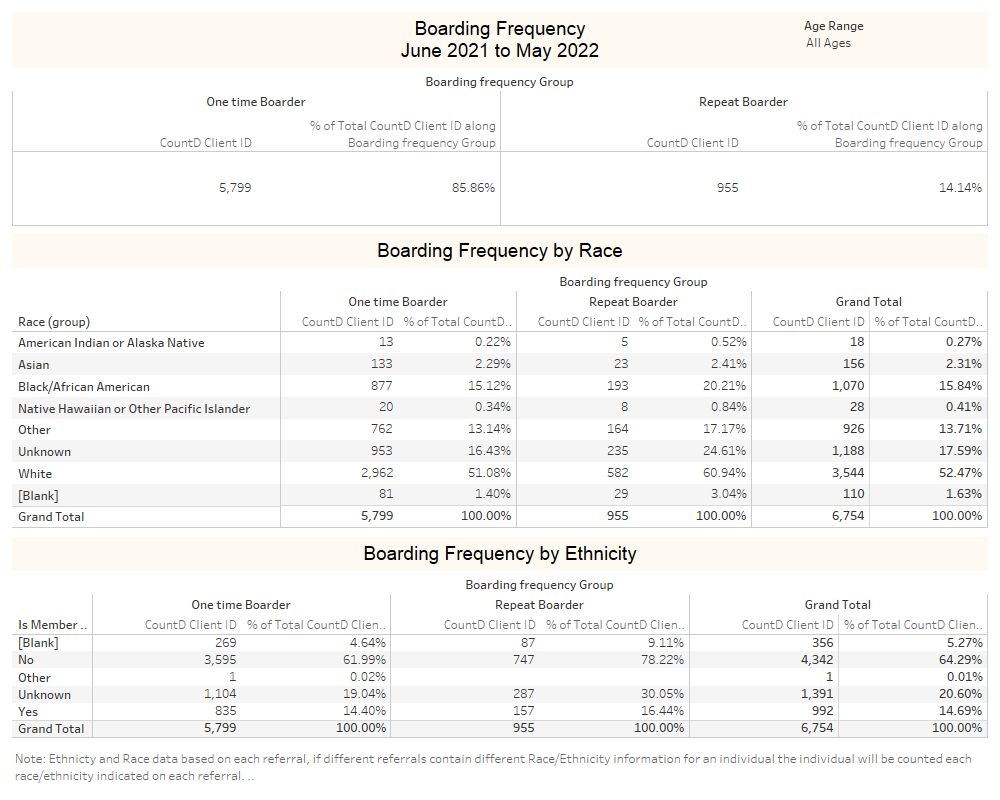 10/17/2022
26
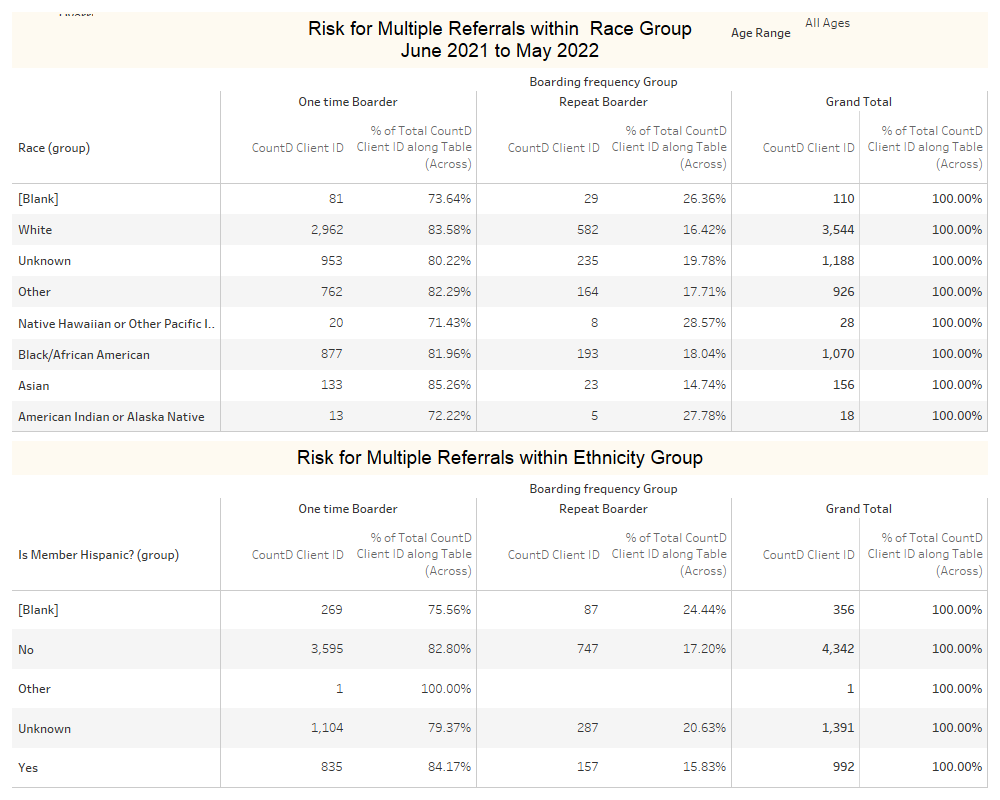 10/17/2022
27